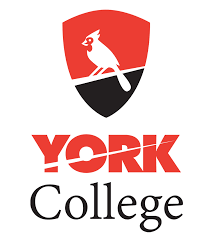 Reasonable Accommodations
A Guide for MANAGERS and SUPERVISORS
[Speaker Notes: In light of the COVID-19 pandemic, we understand there may be employees who have concerns about returning to work in person due to their own medical issues that may put them at higher risk, being age 65 or older, health issues of family members in the household, and/or caregiving challenges. CUNY is committed to working with our faculty and staff in considering medical and general accommodation requests related to COVID-19.]
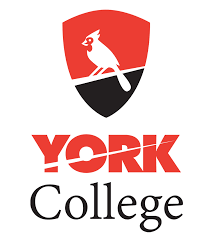 Title I of the Americans with Disabilities Act of 1990 (the "ADA") requires an employer to provide reasonable accommodation to qualified individuals with disabilities who are employees or applicants for employment, unless to do so would cause undue hardship.
LEGISLATIVE MANDATE
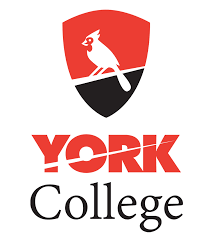 A Qualified Individual is an employee or applicant with a disability who satisfies the skill, experience, education, and other job-related requirements for the position, and who can perform the essential functions of the job with or without a reasonable accommodation.
QUALIFIED INDIVIDUALS
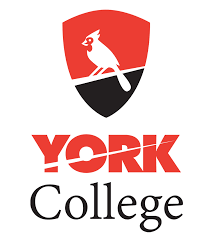 Essential functions are job duties typically, but not exclusively, found on a job description, which are considered fundamental such that the individual cannot do the job without performing them.
ESSENTIAL FUNCTIONS
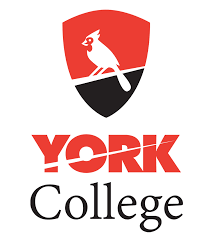 Reasonable accommodations remove workplace barriers and enable qualified individuals to perform their jobs. They allow a qualified employee with a disability to perform the essential functions of the job.
REASONABLE ACCOMMODATION
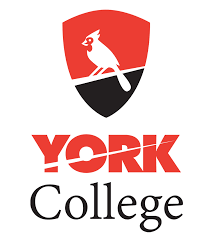 "In general, an accommodation is any change in the work environment or in the way things are customarily done that enables an individual with a disability to enjoy equal employment opportunities.”
REASONABLE ACCOMMODATION
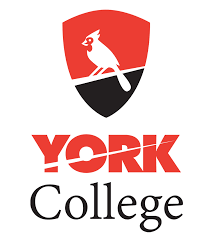 Reasonable accommodations must be provided to qualified employees regardless of whether they work part- time or full-time, or are considered "probationary." Generally, the individual with a disability must inform the employer that an accommodation is needed
EMPLOYER OBLIGATIONS
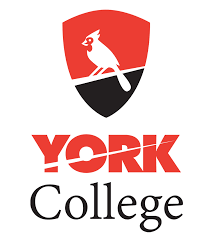 CUNY provides reasonable accommodations to employees in connection to: 
A disability 
Pregnancy, childbirth, or a medical condition related to pregnancy or childbirth 
Religious practices 
Status as a victim of domestic violence, sex offense or stalking
EMPLOYER OBLIGATIONS
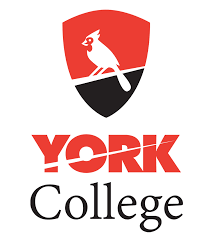 Making facilities accessible
Job restructuring
Modified work schedules or shifts
Training materials or equipment
Providing qualified readers or interpreters
Ergonomic workstations or equipment
TYPES OF ACCOMMODATIONS
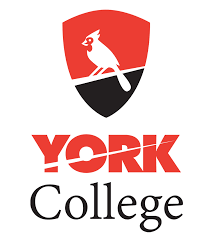 A cashier easily becomes fatigued because of lupus and, as a result, has difficulty making it through her shift. The employee requests a stool because sitting greatly reduces the fatigue.
TYPES OF ACCOMMODATIONS
This accommodation is reasonable because it is a common-sense solution to remove a workplace barrier being required to stand when the job can be effectively performed sitting down. This "reasonable" accommodation is effective because it addresses the employee's fatigue and enables her to perform her job.
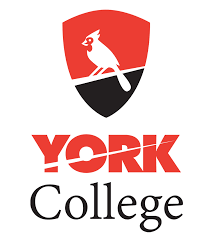 A cleaning company rotates its staff to different floors on a monthly basis. One crew member has a psychiatric disability. While his mental illness does not affect his ability to perform the various cleaning functions, it does make it difficult to adjust to alterations in his daily routine. The employee has had significant difficulty adjusting to the monthly changes in floor assignments. 
He asks for a reasonable accommodation
TYPES OF ACCOMMODATIONS
[Speaker Notes: He asks for a reasonable accommodation and proposes three options: staying on one floor permanently, staying on one floor for two months and then rotating, or allowing a transition period to adjust to a change in floor assignments. These accommodations are reasonable because they appear to be feasible solutions to this employee's problems dealing with changes to his routine. They also appear to be effective because they would enable him to perform his cleaning duties.]
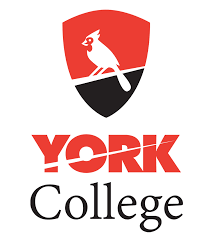 He asks for a reasonable accommodation and proposes three options: staying on one floor permanently, staying on one floor for two months and then rotating, or allowing a transition period to adjust to a change in floor assignments. 
These accommodations are reasonable because they appear to be feasible solutions to this employee's problems dealing with changes to his routine. They also appear to be effective because they would enable him to perform his cleaning duties.
TYPES OF ACCOMMODATIONS
[Speaker Notes: He asks for a reasonable accommodation and proposes three options: staying on one floor permanently, staying on one floor for two months and then rotating, or allowing a transition period to adjust to a change in floor assignments. These accommodations are reasonable because they appear to be feasible solutions to this employee's problems dealing with changes to his routine. They also appear to be effective because they would enable him to perform his cleaning duties.]
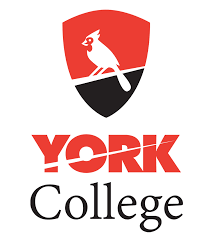 As a manager, you are not expected to assess or approve reasonable accommodation requests, but you have an important role in the process. Managers should understand: 
 How to recognize a request for a disability accommodation or other accommodation. 
Human Resources should be contacted once a reasonable accommodation request is received. 
Requests for disability accommodations are strictly confidential.
ROLE OF MANAGER OR SUPERVISOR
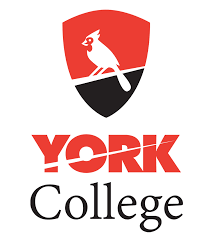 The employee is responsible for letting their supervisor know that they are requesting a reasonable accommodation due to a condition that makes them a high-risk candidate for COVID-19.
ROLE OF MANAGER OR SUPERVISOR
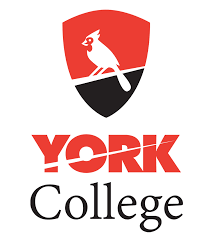 Employers are only permitted to ask disability related questions or about the need for accommodation when the question is what is known as "job-related and consistent with business necessity." This can be true under various circumstances, including when the employer has good reason to believe that an accommodation is needed because of a known disability.
ROLE OF MANAGER OR SUPERVISOR
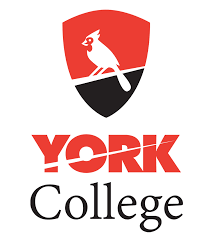 Below are instances when employers can offer reasonable accommodations. 
An employer has a reasonable belief, based on objective evidence, that an employee's ability to perform essential job functions is/will be impaired by a medical condition, or 
An employer has a reasonable belief, based on objective evidence, that an employee may pose a direct threat due to a medical condition, or 
An employee asks for a reasonable accommodation and the employee's disability or need for accommodation is not known or obvious.
ROLE OF MANAGER OR SUPERVISOR
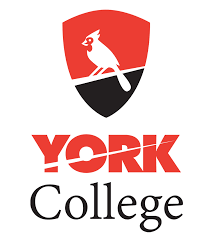 When addressing performance or conduct issues, the manager/supervisor should consult with Human Resources and follow these general guidelines: 
clearly state the performance/conduct expectations
provide specific examples of what has been observed
explain what must be done to meet the standards
ask the employee what is needed to meet the requirements/perform job duties (e.g., how can I help?). This creates a safe space for the employee to ask for help or request a job accommodation -- in order to address performance/conduct issues.
ROLE OF MANAGER OR SUPERVISOR
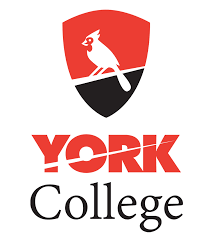 Most requests require a more formal process. 
Employees would work with a designated decision-maker in Human Resources, who would consider the request and arrange for accommodations as needed and in conversation with the manager or supervisor. 

If an accommodation request is denied, employees can submit an appeal in writing to the 504/ADA Coordinator.
ROLE OF HR and 504/ADA Coordinator
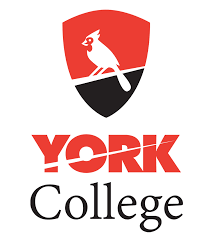 In general, the risk of getting severely ill from COVID-19 increases with age. Older adults and individuals at any age with certain medical conditions, are at increased risk for severe illness from COVID-19. 

A comprehensive list of associated medical conditions potentially increasing risk for severe COVID-19 disease is located on the CDC website.
ACCOMMODATIONS & COVID-19
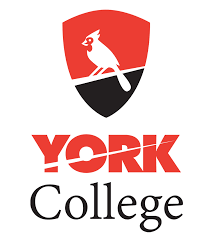 The Age Discrimination in Employment Act (ADEA) prohibits employment discrimination against individuals age 40 and older. The ADEA would prohibit a covered employer from involuntarily excluding an individual from the workplace based on his or her being 65 or older, even if the employer acted for benevolent reasons such as protecting the employee due to higher risk of severe illness from COVID-19.
ACCOMMODATIONS & COVID-19
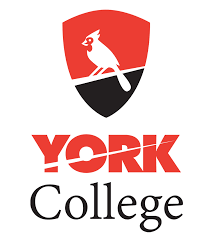 It is important to note that workers age 65 and older may have medical conditions that are under the protection of the ADA as individuals with disabilities. As such, they may request reasonable accommodation for their disability, not their age.
ACCOMMODATIONS & COVID-19
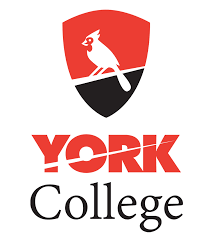 Staff who have concerns about returning to work onsite for other non-disability reasons (i.e., childcare, health of others in their household) may be eligible for other options such as leaves. Non-disability accommodation requests are also known as general accommodation requests.
NON-DISABILITY ACCOMMODATIONS & COVID-19
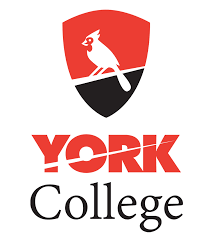 Although the ADA prohibits discrimination based on association with an individual with a disability, it does not require an employer to accommodate an employee without a disability based on the disability-related needs of a family member or other person with whom they are associated. 
An employee without a disability is not entitled under the ADA to telework as an accommodation in order to protect a family member with a disability from potential COVID-19 exposure.
NON-DISABILITY ACCOMMODATIONS & COVID-19
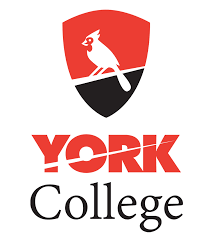 QUESTIONS?
[Speaker Notes: In light of the COVID-19 pandemic, we understand there may be employees who have concerns about returning to work in person due to their own medical issues that may put them at higher risk, being age 65 or older, health issues of family members in the household, and/or caregiving challenges. CUNY is committed to working with our faculty and staff in considering medical and general accommodation requests related to COVID-19.]